Aktuální otázky veřejného zdraví v judikatuře ÚS a NSSKoronavirus
Mgr. Kamila Abbasi, Ph.D.
1
Osnova
Úvod
COVID-19 v judikatuře ÚS
Vyhlášení nouzového stavu
Prodloužení nouzového stavu
Krizová opatření vlády
Krizová opatření vlády a vyhlášení nouzového stavu v jednom
ÚS k jiným zásahům – cesta zásahových žalob dle SŘS?
COVID-19 v judikatuře NSS
Pandemický zákon
Přezkum opatření v režimu pandemického zákona a po dobu jeho platnosti
Povinné očkování: ano, či ne?
Workshop
2
Akty v době pandemie
Usnesení Vlády o vyhlášení nouzového stavu
Dle ÚZ o BEZP ČR
Usnesení vlády o mimořádném opatření v boji s pandemií
Tzv. krizová opatření vlády, dle krizového zákona
Mimořádná opatření MinZdra dle zákona o ochr. veřejného zdraví
Mimořádná opatření MinZdra dle pandemického zákona
Mimořádná opatření KHS dle pandemického zákona
3
Problémy
Usnesení Vlády o vyhlášení nouzového stavu
Usnesení vlády o mimořádném opatření v boji s pandemií
Mimořádná opatření MinZdra dle zákona o ochr. veřejného zdraví
Mimořádná opatření MinZdra dle pandemického zákona
Mimořádná opatření KHS dle pandemického zákona

Co to je? Rozhdonutí, právní předpis, jiný právní předpis (vyhláška), OOP
Jaké mám opravné prostředky?
Kdo je aktivně legitimovaný?
Kdo má být žalovaný?
Lze přezkoumat, i když už pozbylo platnosti?
Většinou hned navázalo další opatření
Dosavadní judikatura (i právní úprava mimořádných stavů) = nepřípadná
4
Mimořádné stavy v ústavním právu
Jakákoliv
Dnem nabytí účinnosti PandZ
PS (na návrh V či 1/5 PS)
Ukončí
Znovuobnoví
ruší/obnoví PS
MO Min jen se souhlasem V
Jakákoliv
Parlament nad1/2 všech
->rozp. PS, jen S
30 dnů
Hejtman
opak souhl. V
30 dnů
V/předseda+V (i na návrh H)
opak souhl. PS
Prodloužení volebního období 
Obyčejným Z
Max 6 měsíců
5
Ústavní soud a koronavirus
(Ne)přezkum
6
Vyhlášení nouzového stavu
Vyhlašuje Vláda usnesením

ÚZ o bezpečnosti ČR

krizový stav, který se vyhlašuje při vzniku živelních pohrom, ekologických nebo průmyslových havárií, nehod nebo jiného nebezpečí, které ve značném rozsahu ohrožují životy, zdraví nebo majetkové hodnoty anebo vnitřní pořádek a bezpečnost
7
Vyhlášení nouzového stavu
v historii ČR
8
ÚZ o BEZP ČR
Čl. 6

(1) Nouzový stav se může vyhlásit jen s uvedením důvodů na určitou dobu a pro určité území. Současně s vyhlášením nouzového stavu musí vláda vymezit, která práva stanovená ve zvláštním zákoně a v jakém rozsahu se v souladu s Listinou základních práv a svobod omezují a které povinnosti a v jakém rozsahu se ukládají. Podrobnosti stanoví zákon.

(2) Nouzový stav se může vyhlásit nejdéle na dobu 30 dnů. Uvedená doba se může prodloužit jen po předchozím souhlasu Poslanecké sněmovny.

(3) Nouzový stav končí uplynutím doby, na kterou byl vyhlášen, pokud vláda nebo Poslanecká sněmovna nerozhodnou o jeho zrušení před uplynutím této doby.
9
Vyhlášení nouzového stavu- co o jeho přezkumu řekl Ústavní soud?
10
Ústava
Čl.1/1 Česká republika je svrchovaný, jednotný a demokratický právní stát založený na úctě k právům a svobodám člověka a občana.

Čl. 9/2 Změna podstatných náležitostí demokratického právního státu je nepřípustná. 

Čl. 10 Vyhlášené mezinárodní smlouvy, k jejichž ratifikaci dal Parlament souhlas a jimiž je Česká republika vázána, jsou součástí právního řádu; stanoví-li mezinárodní smlouva něco jiného než zákon, použije se mezinárodní smlouva.

Čl. 10a (1) Mezinárodní smlouvou mohou být některé pravomoci orgánů České republiky přeneseny na mezinárodní organizaci nebo instituci.(2) K ratifikaci mezinárodní smlouvy uvedené v odstavci 1 je třeba souhlasu Parlamentu, nestanoví-li ústavní zákon, že k ratifikaci je třeba souhlasu daného v referendu.
11
Shrnutí přezkumu NS ze strany ÚS
ÚS absenci soudní kontroly nepovažuje za absolutní
ÚS opakovaně návrh na ústavněprávní přezkum usnesení vlády o vyhlášení NS odmítl jako návrh, k jehož projednání není příslušný
A to jak u jednotlivců:
usnesení sp. zn. Pl. ÚS 8/20, sp. zn. Pl. ÚS. 11/20, Pl. ÚS 105/20 a Pl. ÚS 111/20
 Rovněž v případě návrhu skupiny senátorů 
PS totiž již zasáhla a dne 18. 2. 2021 přijala usnesení, jímž zrušila NS k datu účinnosti PandZ
Pl. ÚS 12/21
12
Prodloužení nouzového stavu – vyhlášením nového?
Nepředcházel tomu však stav nebezpečí (SN)
až kdyby nebylo možné účelně odvrátit ohrožení v rámci SN, mohli by hejtmani žádat Vládu o NS2
13
Prodloužení nouzového stavu – vyhlášením nového?
Vláda není žádostí vázána
aniž by předtím došlo k vyhlášení SN dle krizového zákona, Vláda opětovně vyhlásila NS, přestože k jeho prodloužení nedostala od PS souhlas
14
Shrnutí prodlužování NS (Pl. ÚS 12/21)
ÚZ o BEZP ČR kogentně stanoví, že V může vyhlásit NS nejdéle na dobu 30 dnů
Doba lze prodloužit jen po předchozím souhlasu PS 
(čl. 5 odst. 1 ve spojení s čl. 6 odst. 2 ÚZ o BEZP ČR)
Jiný postup při prodloužení není možný (Pl. ÚS 12/21, obiter dictum)
 
Nezmění-li se skutečnosti, na základě kterých byl vyhlášen NS1, nelze „nově“ vyhlásit NS2 Vládou od okamžiku, kdy „povolený“ NS skončil a PS s jeho prodloužením již nesouhlasila.

Vede se spor o to, zda prodlužovat (jen) o 30 či i více dnů.
15
ÚZ o BEZP ČR
Čl. 6

(1) Nouzový stav se může vyhlásit jen s uvedením důvodů na určitou dobu a pro určité území. Současně s vyhlášením nouzového stavu musí vláda vymezit, která práva stanovená ve zvláštním zákoně a v jakém rozsahu se v souladu s Listinou základních práv a svobod omezují a které povinnosti a v jakém rozsahu se ukládají. Podrobnosti stanoví zákon.

(2) Nouzový stav se může vyhlásit nejdéle na dobu 30 dnů. Uvedená doba se může prodloužit jen po předchozím souhlasu Poslanecké sněmovny.

(3) Nouzový stav končí uplynutím doby, na kterou byl vyhlášen, pokud vláda nebo Poslanecká sněmovna nerozhodnou o jeho zrušení před uplynutím této doby.
16
(2) Nouzový stav se může vyhlásit nejdéle na dobu 30 dnů. Uvedená doba se může prodloužit jen po předchozím souhlasu Poslanecké sněmovny.

Může vláda NS se souhlasem Sněmovny prodloužit jedním hlasováním o půl roku? 

Nebo právě jen o 30 dní?
Wintr
Kysela, Bezouška
Komentář
„Nejdelší doba, po kterou může být nouzový stav vyhlášen, je 30 dní.“
„Ustanovení o časovém vymezení se jeví jako nespor.“
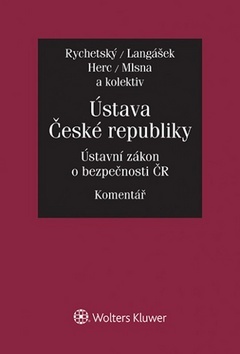 17
Shrnutí prodlužování NS
v kombinaci s žádostí hejtamana/hejtmanů:
§ 3/5 KrizZ, pravidlo: „Není-li možné účelně odvrátit vzniklé ohrožení v rámci stavu nebezpečí, hejtman neprodleně požádá vládu o vyhlášení nouzového stavu“ => to nelze vykládat tak, že jde o výjimku ve vztahu k možnosti prodlužování nouzového stavu PS podle čl. 6 odst. 2 ÚZ o BEZP.  
Žádosti musí obligatorně předcházet vyhlášení SN a teprve na základě zhodnocení situace závěr, že není „možné účelně odvrátit vzniklé ohrožení v rámci SN“ (§ 3 odst. 5 KrizZ). Navíc jde o pouhou žádost hejtmana/ů, kterou není vláda vázána.
18
Usnesení vlády o přijetí krizového opatření
Čl. 6 ÚZ o BEZP ČR
(1) Nouzový stav se může vyhlásit jen s uvedením důvodů na určitou dobu a pro určité území. Současně s vyhlášením nouzového stavu musí vláda vymezit, která práva stanovená ve zvláštním zákoně a v jakém rozsahu se v souladu s Listinou základních práv a svobod omezují a které povinnosti a v jakém rozsahu se ukládají. Podrobnosti stanoví zákon.
zákon č. 240/2000 Sb., Krizový zákon
19
Usnesení vlády o přijetí krizového opatření
„Krizová opatření vlády“ (KrizO Vlády)
Podle zákona č. 240/2000 Sb. - Krizový zákon

Stejně jako u vyhlášení NS jde o usnesení vlády
Navazuje na vyhlášení NS
lze zvlášť i jedním usnesením

KrizO Vlády mají různou podobu i obsah
=> nelze souhrnně podřadit pod jedinou kategorii PA
20
Vymezení, který práva budou omezena
ZoBEZP: současně s vyhlášením NS Poslanecká sněmovna vymezí i která ZPaS budou omezena a uloží povinnosti 

ÚS: může samostatně i současně týmž aktem 
„Postup vlády, která nejprve vydala samostatné rozhodnutí o vyhlášení nouzového stavu a následně stanovila konkrétní krizová opatření, jimiž byla implicitně omezena základní práva (a jejich rozsah) a ve kterých zároveň byly uloženy povinnosti (a jejich rozsah), není protiústavní.”
sp. zn. Pl. ÚS 8/20
21
Nouzový stav + krizové opatření v jednom
Přezkum ÚS?
22
Přezkum KrizO vlády Ústavním soudem
Rozličná povahA KrizO vlády
Původně: „dle situace (dle obsahu) ÚS přezkoumá jako PP, rozhodnutí, jiný zásah“
Každopádně nejde o OOP
23
Přezkum KrizO vlády Ústavním soudem
ÚS provede abstraktní přezkum
obsahují-li obecnou regulaci upravující svůj předmět a subjekty definičními znaky a vztahující se na celé území ČR, jakož i na neomezený počet v nich druhově určených subjektů. 

Nejde o OOP 
OOP má abstraktní i konkrétní prvek, čímž je na pomezí PP a ISA

KrizO vlády = právní předpis sui generis
Na rozdíl od OOP postrádají konkrétní prvek

Aktivní legitimace dle § 64 odst. 2 zákona č. 182/1993 Sb., o Ústavním soudu (přezkum jiného právního předpisu)
Přezkum jen ÚS (ne KS ani NSS)
24
Přezkum KrizO vlády (jen a jen) ÚS
KrizO vlády = jiný právní předpis
Přezkum jen ze strany ÚS (ne KS ani NSS)

Brojit proti nim mohou jen kvalifikované subjekty, ne jedntlivci
Vzhledem k okruhu aktivně legitimovaných osob (§ 64 zákona o ÚS) se možnost soudní ochrany proti KrizO vlády velmi citelně snižuje a jednotlivec (FO) ji vůbec nemá.

Pozbydou-li KrizO vlády platnosti, ÚS řízení zastaví
25
Zásahové ústavní stížnosti
Pl. ÚS 1/21 vs. Pl. ÚS 103/20
zásahová ústavní stížnost podle § 74 zákona o ÚS
Uzavření škol
Jiný zásah (domácí výuka, rozpor s právem na vzdělání) 
+ jiný právní předpis (krizové opatření vlády)
Individuálnost, aktuálnost a bezprostřednost zásahu
Nejprve plénum (zpravodajka Šimáčková) odmítá pro nevyčerpání opravných prostředků Pl. ÚS 1/21 (podobně i Pl. ÚS 19/20)
Dle pléna možná zásahová žaloba dle SŘS (rozsudek MS v Praze č. j. 14 A 45/2020-141 ze dne 11. 11. 2020 )
„Správní soudy již ve své aktuální judikatuře připustily, že za určitých mimořádných okolností je možné se zásahovou žalobou bránit před konkrétními důsledky, které vyvolává krizové opatření s povahou právního předpisu.“
26
Zásahové ústavní stížnosti
Pl. ÚS 1/21 vs. Pl. ÚS 103/20
Posléze ÚS podobnou věc odmítá pro neoprávněnost navrhovatele Pl. ÚS 103/20
Úpravu v § 64 zákona o Ústavním soudu nelze obcházet tím, že by jednotlivec právní normu (pravidlo chování) v právním předpise označil za jiný zásah orgánu veřejné moci s odkazem na § 72 odst. 1 písm. a) zákona o Ústavním soudu a s takovou zdánlivou "zásahovou ústavní stížností" spojil návrh na zrušení právního předpisu, jenž obsahuje normu předtím označenou za jiný zásah orgánu veřejné moci. Takové podání by totiž podle své povahy bylo stále návrhem na zrušení právního předpisu, nikoli ústavní stížností. V obecné rovině nelze za jiný zásah orgánu veřejné moci považovat legislativní činnost [usnesení Ústavního soudu ze dne 25. 7. 1994 sp. zn. I. ÚS 92/94 (U 15/2 SbNU 223)].

Společný disent Jirsa Šimáčková
zpravodajové Pl. ÚS 1/21 a Pl. ÚS 19/20
Většina se neodlišila
27
A zásahové žaloby?
Dle rozšířeného senátu nakonec ne.
Zprvu vypadalo, že bude možné brojit důsledkům krizových opatření vlády zásahovou žalobou dle SŘS
NSS v rozsudku č. j. 8 As 34/2020-100 ze dne 19. 11. 2020 v obecné rovině připustil, že při splnění určitých podmínek je možné se soudní ochrany ve věcech mimořádných opatření proti koronaviru domáhat zásahovou žalobou
Postoupení věci rozšířenému senátu dne 19. 2. 2021 č. j. 9 As 264/2020-29
Účinky bezprostředně plynoucí z právního předpisu nemohou představovat přímé zkrácení na právech jednotlivce ve smyslu § 82 s. ř. s. [Rozsudek RS dne 30. 6. 2021 č. j. 9 As 264/2020-51 (disenty Mikeš, Šimka)]
28
Nejvyšší správní soud a koronavirus
Inventing Panda
29
„Pandy“
Přezkum opatření přijatých podle pandemického zákona
30
Mimořádné stavy v ústavním právu
Délka „jakákoliv“
Dnem nabytí účinnosti PandZ
Usn PS 
Na návrh V či 1/5 PS)
Ukončí
Znovuobnoví
ruší/obnoví PS
MO Min jen se souhlasem Vlády
Jakákoliv
Parlament nad1/2 všech
->rozp. PS, jen S
30 dnů
Hejtman
opak souhl. V
30 dnů
V/předseda+V (i na návrh H)
opak souhl. PS
Prodloužení volebního období 
Obyčejným Z
Max 6 měsíců
31
Pandemický zákon
Zákon č. 94/2021 Sb., o mimořádných opatření při epidemii onemocnění COVID-19 a o změně některých souvisejících zákonů
Přijetí (i novelizace) reflektuje výtky správních soudů

Specificky pro pandemii koronaviru
lex specialis zákona o ochraně veř. Zdraví
Zmocnění MinZdr a KHS k vydávání mimořádných opatření
Změna věcné příslušnosti -> OOP MinZdr rovnou k NSS
Přezkum i pokud OOP pozbylo platnosti

Řešení sporu OOP x PP
Vydává MinZdr nebo KHS
Proporcionalita, Xlibovůle
Max 48 hod bez souhlasu Vlády, periodicita přezkumu Min/KHS 2T
„Jde o OOP, bez řízení o OOP“
32
MO MinZdr – celostátní
MO KHS – regionální 
Předchozí souhlas Vlády u Min OOP
Vyhlášení:
stavu pandemické pohotovosi: PS USN Sb.Z.
MO MinZdr: sdělovací prostředky, úřední deska
Věcná příslušnost správních soudů
Min OOP = NSS
KHS OOP = KS (posléze možnost kasační stížnosti)
! Po dobu trvání stavu pandemické pohotovosti NSS přezkoumává i OOP dle Z o ochraně veř.zdraví
33
Pandemický zákon
Zákon č. 94/2021 Sb., o mimořádných opatření při epidemii onemocnění COVID-19 a o změně některých souvisejících zákonů
Zúžení zpřísněných sankcí během NS
Záchranné práce, selhání IZS – k disposici armáda
Mj. Vláda argumentovala nutností prodloužení NS
x § 14 odst. 1 písm. c) zákona č. 219/1999 Sb., o ozbrojených silách

Přezkum ÚS na návrh skupiny senátorů
Legislativní proces přijetí (stav legislativní nouze)
Výše sankcí za přestupky
Omezení náhrady škody (NŠ) na skutečnou škodu
Přenesení důkazního břemen o možnosti zabránit škodě na poškozeného
Snížení NŠ o státem již poskytnutá plnění
Derogace § 9/4 PandZ ve slovech „návratných finančních výpomocí“
Rozpor s čl. 11/4 Listiny
Vyprázdnění kompenzační fce
[Nález Ústavního soudu sp. zn. Pl. ÚS 20/21]
34
Pandemický zákon
Novela PandZ z února, opět legislativní nouze (napadeno)
Reflexe kasačních rozhodnutí NSS
Např. zákaz vstupu neočkovaných do restaurací, hospod, hotelů a dalších veřejných služeb
Rozhodnutí NSS odklad týden
Vláda povinnost prokazovat se certifikátem zrušila
Možnost pravidelného testování (školství i zaměstnavatelé)
X ne plné uzavírky
Čistě MinZdra a KHS
nikoliv MinObr a MinVni
Opět „zastropování“ postihů 
600k namísto 3mil / 800k namísto 4mil (opak)
35
Přezkum Nejvyšším správním soudem
Mantinely stanovoval správnímu soudnictví i ÚS
Shodný text krizového opatření vlády a opatření dle zákona o ochraně veřejného zdraví:
„Přestože obsahově téměř totožné usnesení o přijetí krizového opatření vlády posoudil Ústavní soud jako ,jiný právní předpis´ ve smyslu § 64 odst. 2 zákona o Ústavním soudu, nelze zákonem o ochraně veřejného zdraví jasně stanovenou formu bez dalšího ,prolomit´.“
36
Přezkum Nejvyšším správním soudem
Podmínkou řízení ve smyslu s. ř. s. toliko existence (platnost) přezkoumávaného aktu (OOP), nikoliv i jeho účinnost
Vyhlášením NS vládou podle ÚZ o BEZP ČR, se nemění pravomoc MinZdr k vydání OOP podle zákona o ochraně veřejného zdraví 
Podle rozsudku Nejvyššího správního soudu ze dne 26. 2. 2021, čj. 6 As 114/2020-63
37
Přezkum Nejvyšším správním soudem
Mediálně sporná ingerence MS v Praze
Výzva ke změně petitu
„Pokud žalovaný SO v průběhu řízení před správním soudem mění, nahrazuje či ruší přezkoumávaná opatření, a to dokonce opakovaně v řádu dnů, není porušením zásady procesní rovnosti účastníků soudního řízení (§ 36 odst. 1 s. ř. s.), jestliže soud na tuto skutečnost navrhovatele upozorní a umožní mu v přiměřené lhůtě na jednání správního orgánu reagovat změnou návrhu.“
(Podle rozsudku Nejvyššího správního soudu ze dne 26. 2. 2021, čj. 6 As 114/2020-63)
38
„Obcházení leg. procesu“ exekutivou?
Problematika, kdy ministerstvo vydává opatření s celostátním plošným dopadem (podobně jako zákon)
RS potvrdil stávající judikaturu k vydávání plošných MO MinZdr s celostátním dopadem
MO podle Z o ochraně veř.zdraví při epidemii nebo nebezpečí jejího vzniku
Lze vydat pouze, je-li jeho cílem zákaz nebo omezení styku skupin fyzických osob podezřelých z nákazy s ostatními osobami. = PROPORCIONALITA
Není-li ohniskem nákazy celá Česká republika, nelze bez dalšího předpokládat, že osobou podezřelou z nákazy je každý.
Kdy je ohniskem celá ČR? 
nová mutace, nelze testem určit nositele…
(usnesení rozšířeného senátu sp. zn. 4 Ao 3/2021ze dne 11.11.2021)
39
Roušky uvnitř
MO MinZdr dle PandZ
Návrh na zrušení MO MinZdr dle Pand Z
MO zakazující pohyb a pobyt bez ochranných prostředků dýchacích cest na vymezených místech (roušky uvnitř)
navrhovatelem dlouhodobé onemocněním dýchací soustavy + vysoká hladina protilátek po prodělání
NSS: povinnost roušky (jen) tam, kde dochází ke kumulaci osob je přiměřená
Nejistota budoucího vývoje
Ochrana práv a svobod jiných

Rozsudek ze dne 20. 10. 2021, sp. zn. 2 Ao 7/2021
40
Omezení provozoven poskytovatelů služeb
MO MinZdr dle Z o ochr. veř. zdraví, za účinnosti PandZ (NSS)
MO omezovalo stravovací a ubytovací služby v rozporu se zákonem
Odkazované ustanovení PandZ umožňuje OOP omezující obchod a výrobu, nikoliv služby
Podobně nelze ani ubytování
X proporcionalita, X určitá skupina osob

Rozsudek ze dne 1. července 2021 sp. zn. 1 Ao 5/2021
41
Povinné očkování proti COVID-19
Workshop
42
ČR má novou úpravu povinného očkování proti COVID-19
PN formou kopíruje dosavadní úpravu očkování hexavakcínou. Je taková úprava vhodná? 

S odkazem na jaká ustanovení ústavního pořádku ji lze zpochybnit? (nápověda: stěžovatelé tak v minulosti  činili v minulosti v souvislosti s hexavakcínou před ÚS i ESLP)
Co k úpravě očkování hexavakcínou vyslovil ÚS a ESLP (ESLP v recentním případu)?
Co byste normotvůrci doporučili, aby povinné očkování proti covidu „prošlo“ testem ústavnosti?
43
ČR má novou úpravu povinného očkování proti COVID-19
II. Ředitelé nechtějí přijímat neočkované děti do školek.

Jaká práva kterých subjektů stojí v kolizi?
Lze se jako rodič nějak bránit?
Kdy je možné děti nepřijmout?
Co k této problematice vyslovil ÚS a NSS?
Ředitelka podala podnět OSPOD k odebrání neočkovaného dítěte rodičům. Může být její podnět „úspěšný“? Lze dítě odebrat z péče rodičů pro neočkování?
44
ČR má novou úpravu povinného očkování proti COVID-19
III. Výhrada svědomí a očkování.

Kdy je možná? Jaké jsou její právní dopady?
Co k této problematice vyslovil ÚS a NSS?
Je v souvislosti s výhradou patřičný výrok, že hnutí antivax je náboženství?
Cítíte rozdíl, když ji uplatní rodič za své dítě (do 18 let) VS když ji uplatní dospělý sám za sebe?
Jaká práva kterých subjektů stojí v kolizi?
Představte si výhradu „za dítě“ i výhradu „sám za sebe“
Známe některé praktické příklady osob (z médií), které by výhradu mohly uplatnit?
45
ČR má novou úpravu povinného očkování proti COVID-19
IV. Závažné nežádoucí účinky po očkování.

Konstruujte cestu pro odškodnění osob se závažnými nežádoucími účinky po očkování.
Jedná se o odpovědnost státu, nebo lékaře?
Bylo možné se domáhat cestou zákona o odpovědnosti státu za škodu?
Co je to postup lege artis a jakou hraje roli v případě odškodňování?
Mají v zahraničí nějaké mechanismy záznamu vedlejších účinků, kterými bychom se mohli inspirovat?
46